Christ Evangelical 
Lutheran
 Church
Avon Lake, Ohio
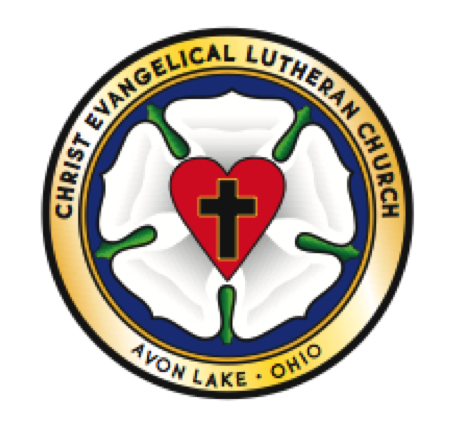 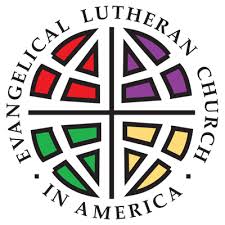 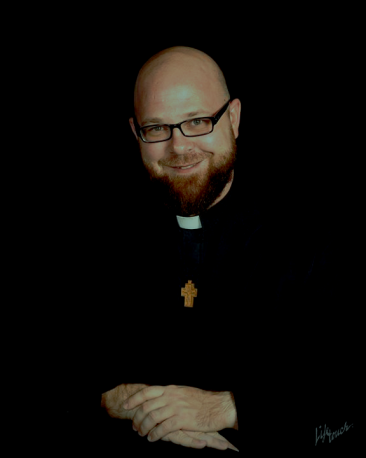 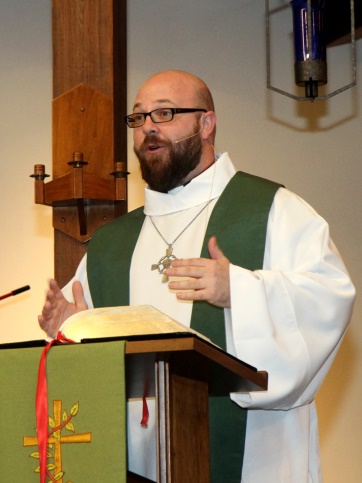 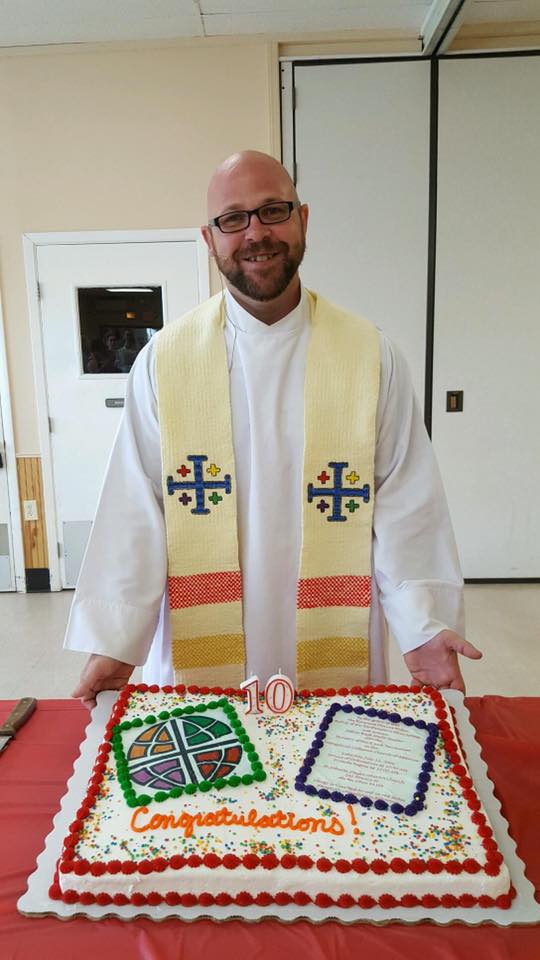 Our Pastor
Jeff Steeber
Worship
Saturday worship at 5:00 p.m.
Sunday worship at 10:30 a.m.
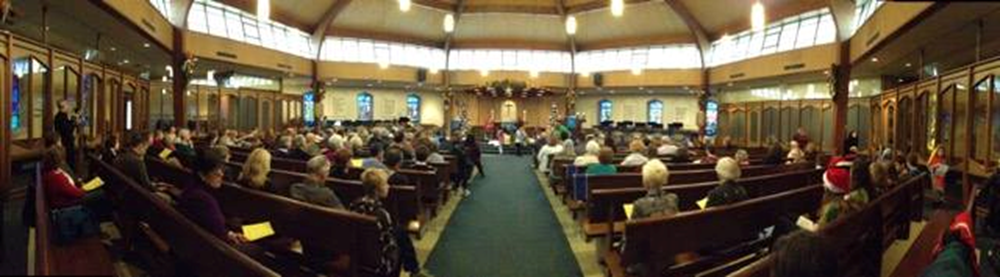 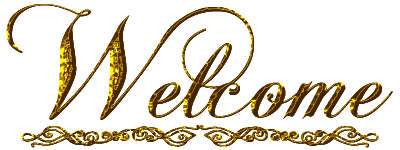 We are happy to have you with us and wish you a warm welcome.  If you would like more information about our church and its ministries, please look for a member for the Welcoming Team by the TV after the service for information and a gift.
Prayer Request
Please pray for Phyllis Rehker and her family.  Update -  She has been transferred to Towne Center in Avon Lake.
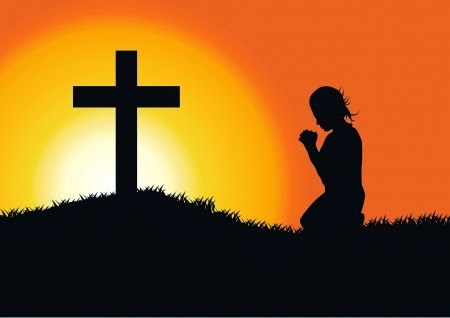 Today’s Flowers
Today’s flowers are given by 
The Nordman Family 
in celebration of the New Year.
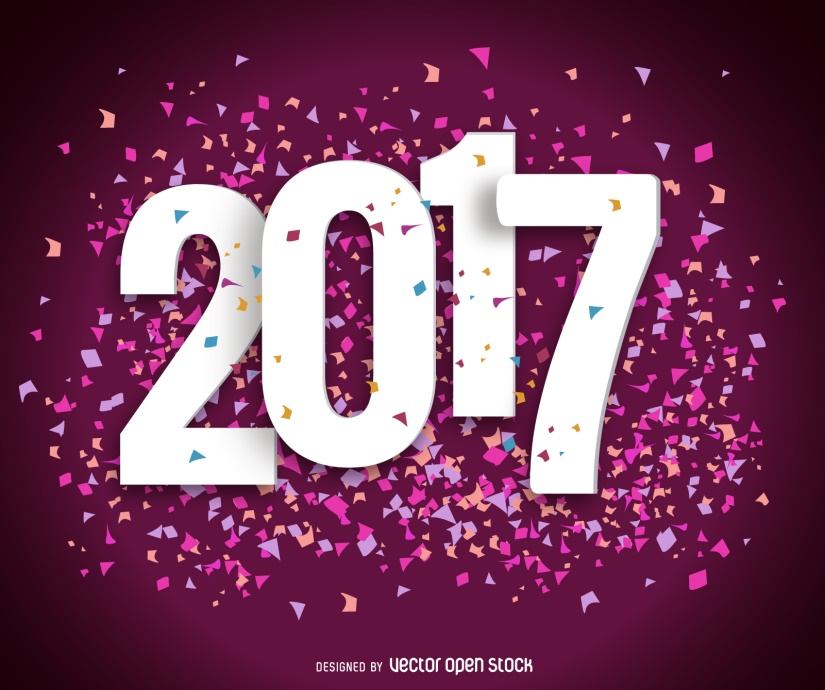 [Speaker Notes: Image: Ruins, Jerusalem Archaeological Park, Israel. Copyright © Hanan Isachar/Superstock. Used by permission.]
Congregation News
We are looking for a few volunteers to help keep entrances clear when the snow falls.  Please touch base with Brian Knip for information if you are able to help out on our new snow removal team this winter.
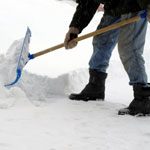 Congregation News
Taking down the greens will take place right after the service on Sunday, January 8. We are looking for more hands to make the job faster and lighter.  Please stay after church and offer some help.
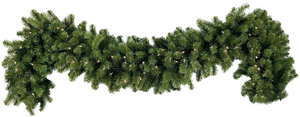 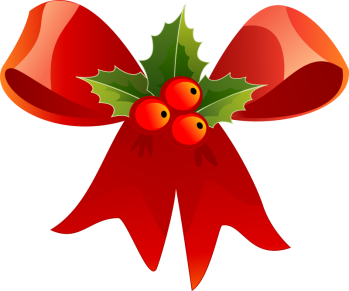 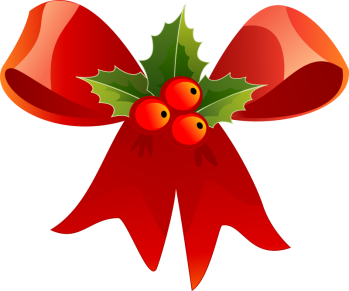 Congregation News
Sunday school will resume on Sunday, January 8.  We hope to see you there!
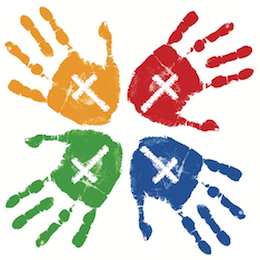 Fellowship Opportunities
Bring your own coffee hour will follow the services on Saturday, January 7 and Sunday, January 8.  Please see Sue Jagoda or Bill Higgins with any questions.
 
Bratwurst and Brews at 5:00 p.m. on January 28 at Sue Jagodas.  A signup sheet is in the hallway, please share what you plan to bring.
This week at CELC
Sunday, January 1
10:30 a.m.    	Worship
			Office Closed
Monday, January  2
			Preschool closed
			Good Kids closed
Tuesday, January 3
			Preschool opens
			Good Kids opens
This week at CELC
Wednesday, January 4
10:30 a.m.   	Adult Bible study
6:30 p.m.		Bell choir
7:30 p.m.		Choir
Thursday, January  5
6:30 p.m.		Council
7:00 p.m.		Pack 334
			Preschool programs
Friday, January 6
			Pastor’s day off
			Preschool program
This week at CELC
Saturday, January 7
6:30 a.m.		Men’s Bible study
5:00 p.m.		Worship
5:30 p.m.		BYO coffee hour
Sunday, January 8
9:30 a.m. 		Sunday school
10:30 a.m.	Worship
11:30 a.m.	BYO coffee hour
11:30 a.m.	Taking down the greens
This week at CELC continued
CELC Preschool
Good Kids Day Care
Monday- Thursday 
 9:30 a.m. – 11: 30 a.m. CELC Preschool
12:30 p.m. – 3:00 p.m. CELC Preschool
 
Friday
 9:00 a.m. – 11:30 a.m. CELC Preschool

Monday- Friday
  6:30 a.m. – 6:00 p.m. Good Kids Childcare
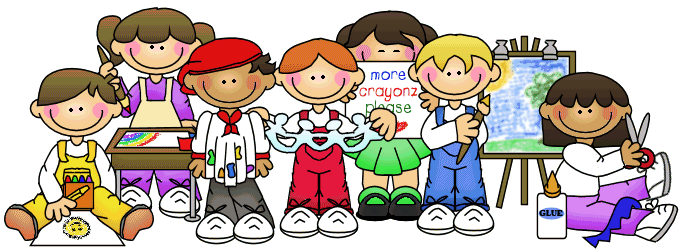 Attention families
Located just outside of the Sanctuary doors you will find activity bags and clip boards for kid’s to explore and use.  Please feel free to take one to your seat with you and return it back to the same location when you are finished.  Thank you
Worship assistants and volunteers
			
	This Sunday		Next Sunday
Rockas Family
Chip Crout
Amy Klenz
Kelly Owens
Isabella Higley
Jamie Crout
Cantor
Anita Hlava
Karen Wagner
Acolytes
Marilyn Culler
Chuck Heindrichs
Jean Crawford
Greeters:
Usher:
Lector:
Acolytes:
 
Cantor:
Assists:
 
 
 
Altar:
Counter:
Bread:
Musat Family
Betsy Floyd
Cathy Mohney
Maggie Jantz
Austin Strauss
Bethany Pearce
Cantor
Chris Owens
Debbie Owens
Acolytes
Marilyn Culler
Brenda Crout
Kelly Pedersen
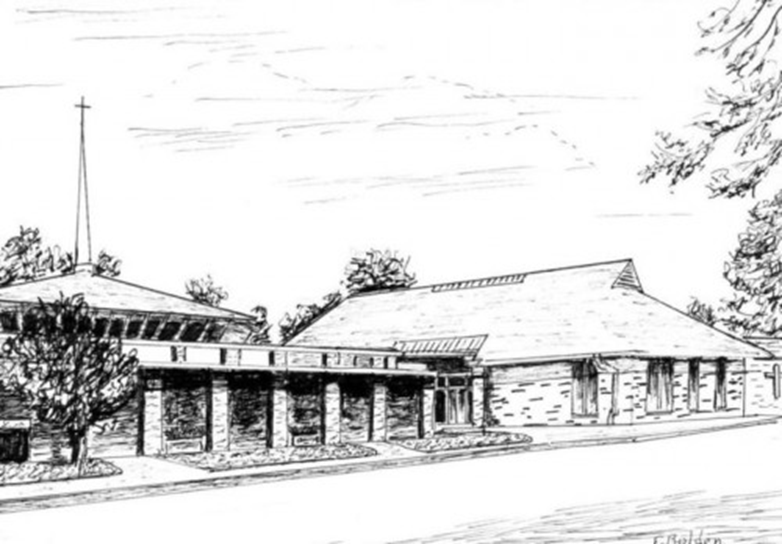 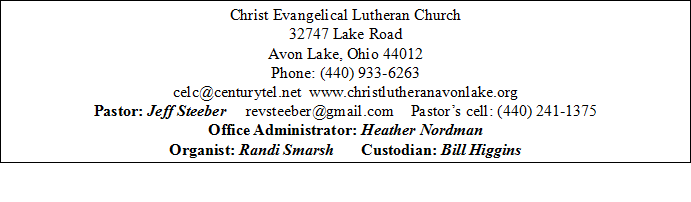